MVTX Telescope 2nd Test Beam Run @Fermilab 6/17-21, 2019
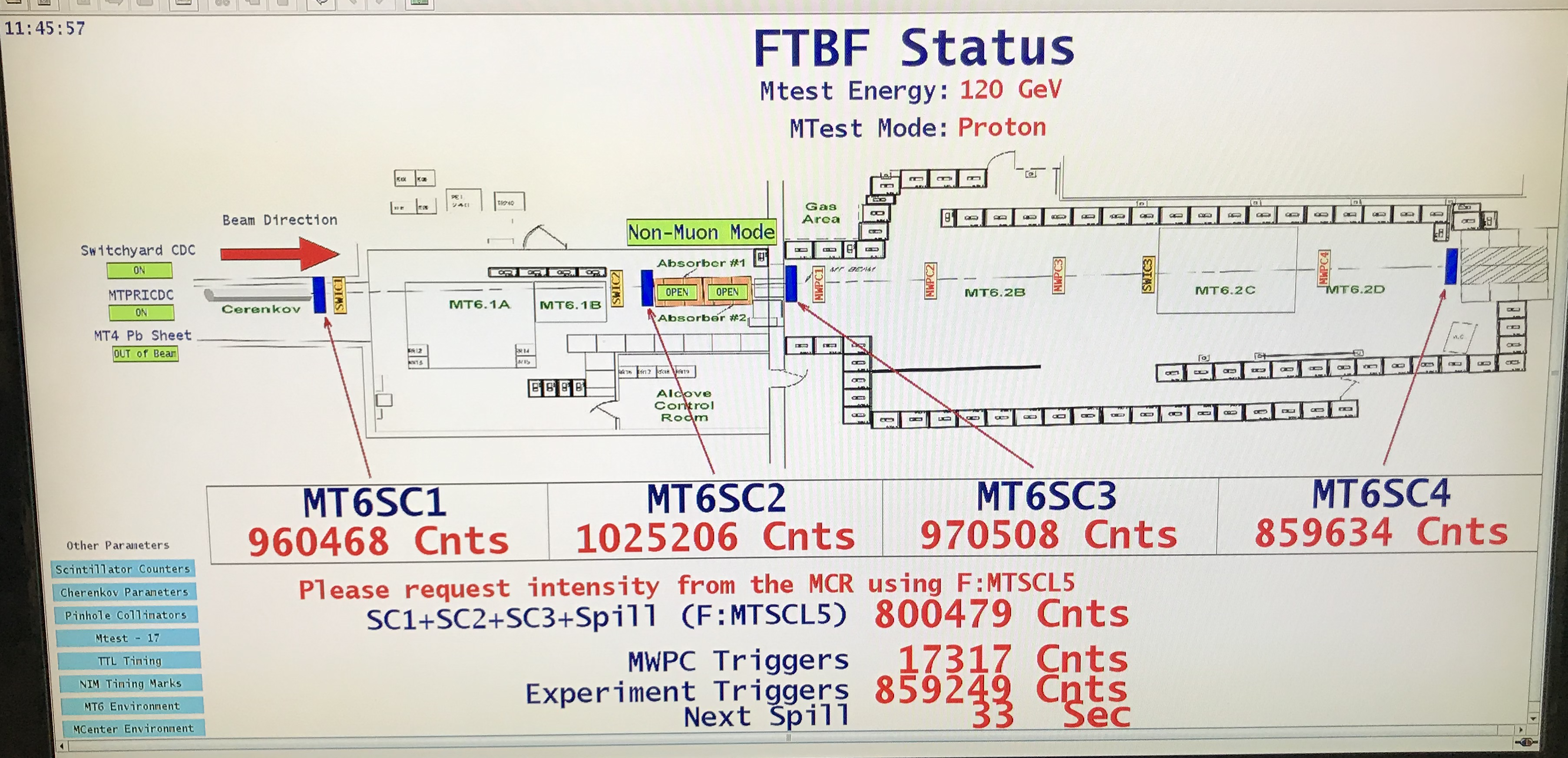 MVTX ?
INTT?
TPC?
MVTX Goals
Test and confirm optimal MVTX operation parameters
Threshold scan, analogy shaping time etc 
Study chip hit efficiency vs trigger(strobe) latency 
dT =  1 ~ 10 uS

Parameters predetermined from laser scan at LANL
Single chip readout with MOSAIC with pulsed laser
Threshold and noise 
Analogy shaping time
Strone length  

Test continuous readout
Strobe length – 10uS/100kHz, 20uS/50kHz etc. 
Data volume vs readout mode/frequency etc.
ALPIDE Sensor Study
“Stretched Settings” for sPHENIX trigger

64 cells x 106nS = 6.8uS
“Default Settings”
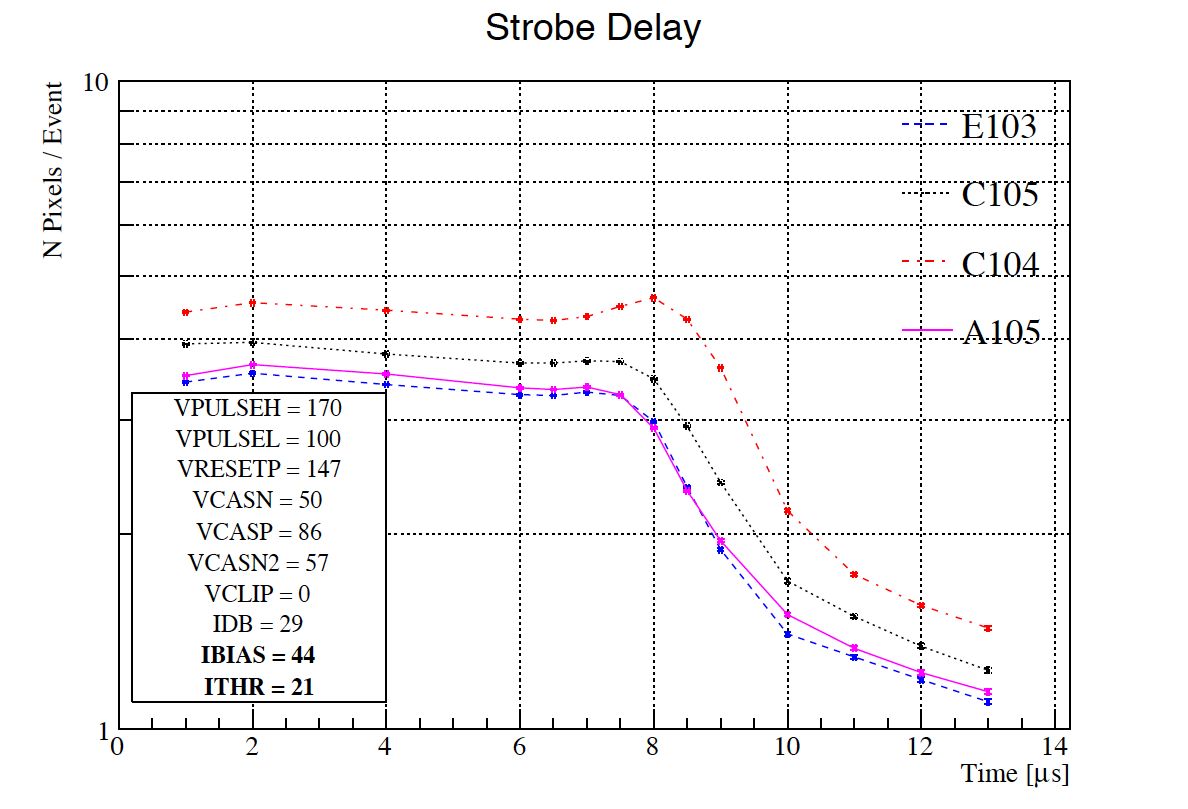 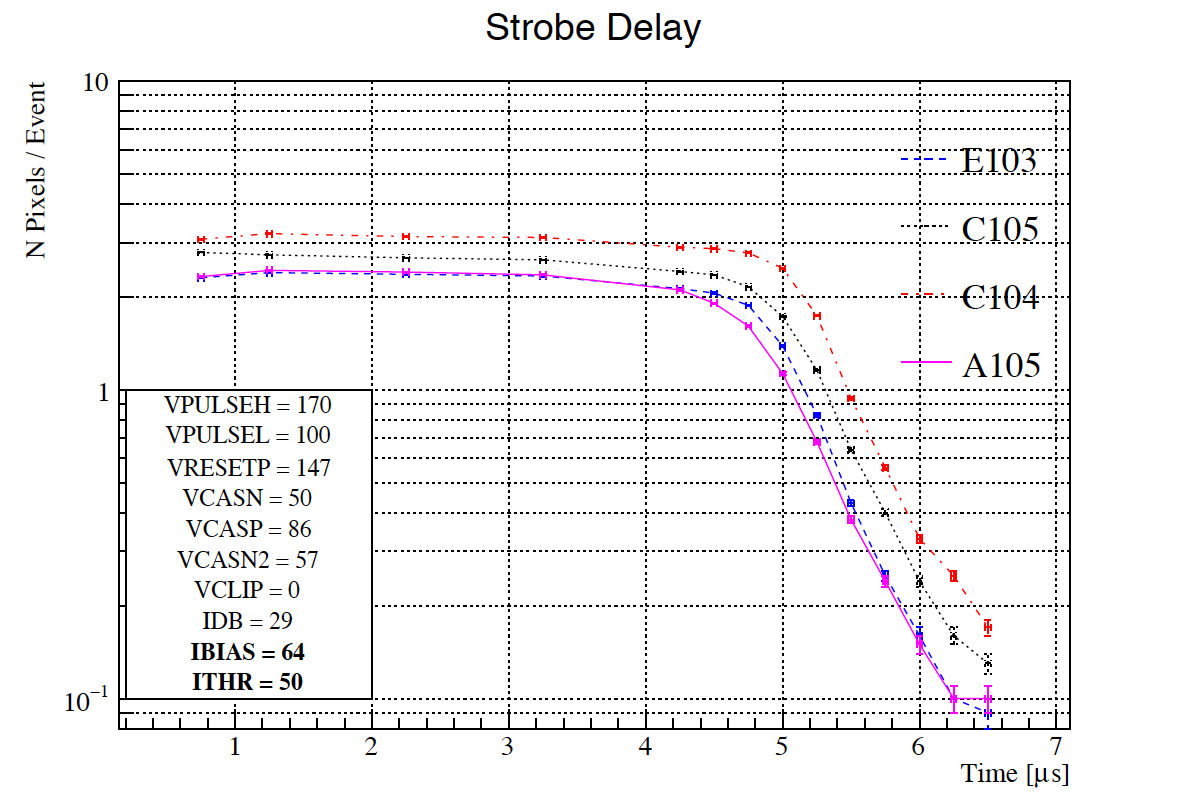 6/5/19
MVTX Bi-Weekly Meeting
3